Влажность воздуха и её измерение
Значение влажности
Автор презентации Кузнецова Е.А. 10 «Б» класс
Влажность воздуха — это величина, характеризующая содержание водяных паров в атмосфере Земли — одна из наиболее существенных характеристик погоды и климата.
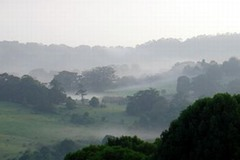 Влажность
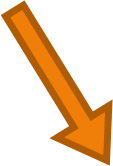 𝝋-относительная

[𝝋] - %
Субъективное ощущение влажности воздуха человеком
𝝋=80%
Сыро
𝝋= 40-70%
Нормально, комфортно
𝝋<40%
Сухо
Измерение влажности
Для измерения влажности используют зависимость различных параметров веществ от влажности воздуха.
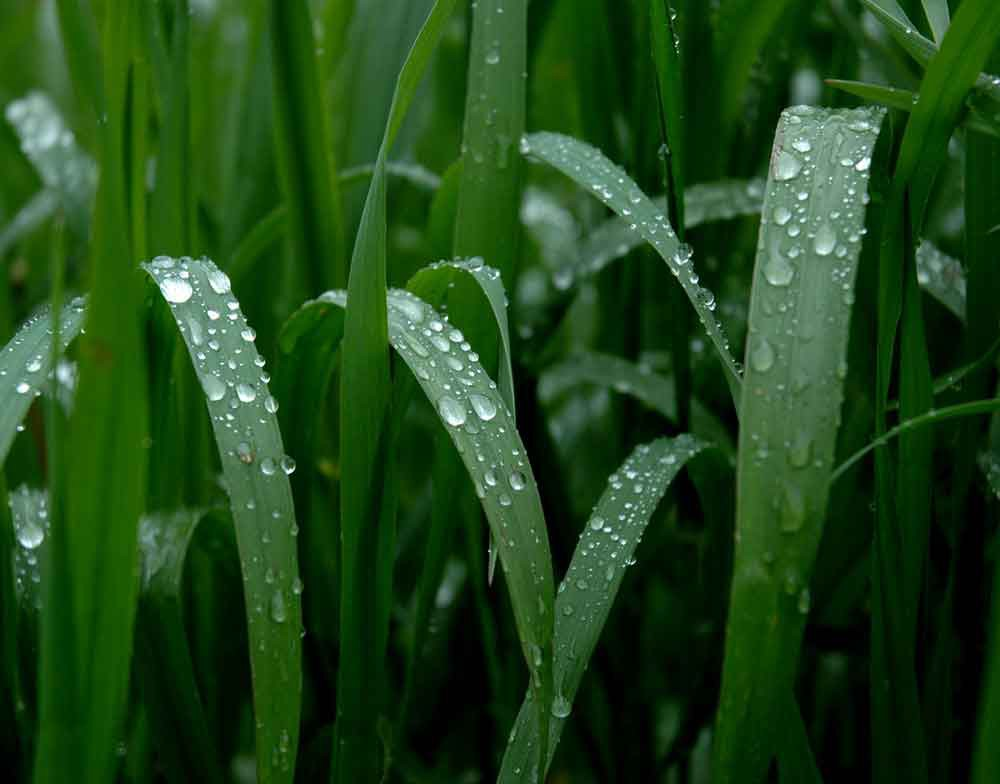 Приборы для измерения влажности воздуха
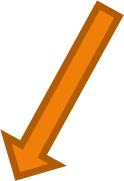 Гигрометры
Психрометры
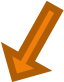 Конденсационные
Волосные
Конденсационный гигрометр
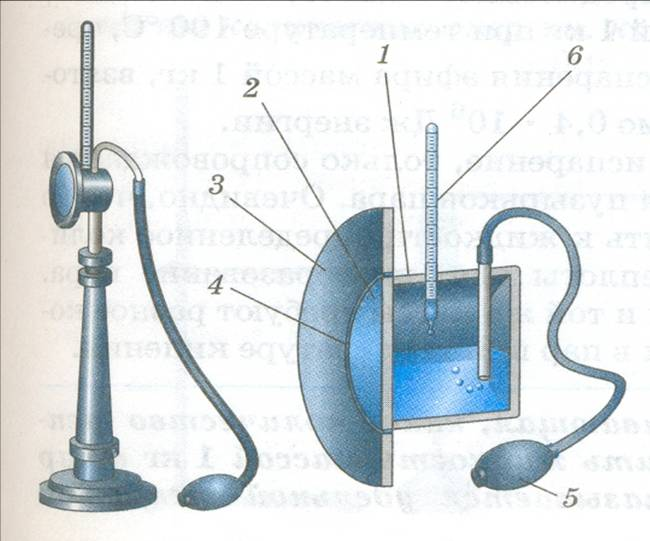 Металлическая коробочка
Передняя стенка (отполированная)
Отполированное кольцо
Теплоизолирующая прокладка
Резиновая груша
Термометр
Волосной гигрометр
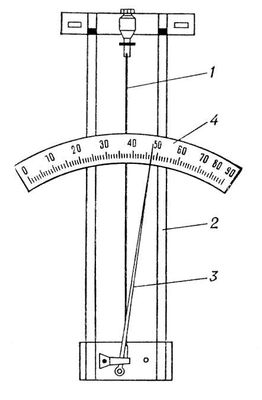 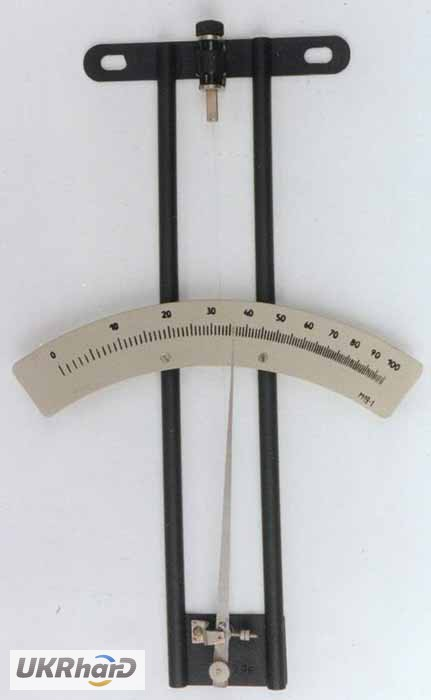 Волос
Металлическая рамка
Стрелка
Шкала
Психрометр
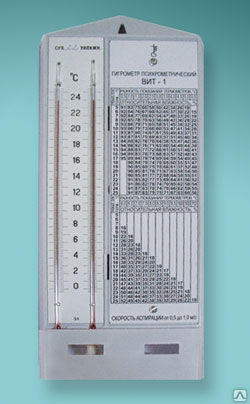 «Сухой» термометр – показывает температуру воздуха
«Влажный» термометр – показывает «точку росы»
Психрометрическая таблица
Значение влажности
Если не увлажнять воздух искусственным путем, то недостаток влаги будет компенсироваться испарением с нашей кожи и слизистых оболочек, а также из растений, мебели и т.д.
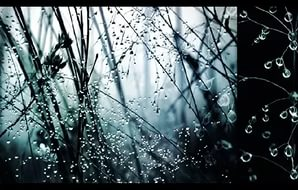 Значение влажности
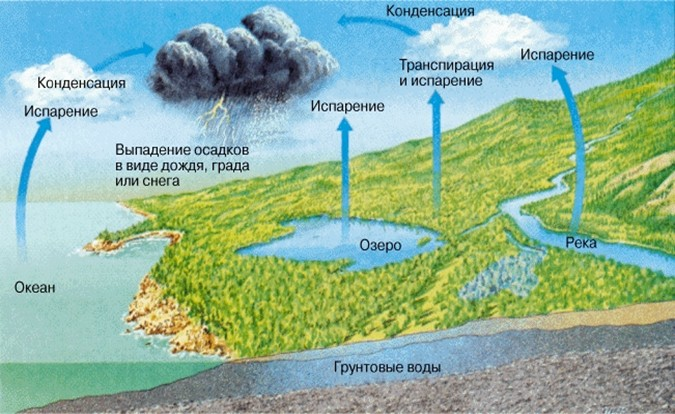 Большое значение знание влажности имеет в метеорологии для предсказания погоды. Конденсация водяного пара приводит к образованию облаков и последующему выпадению осадков. При этом выделяется огромное количество теплоты.
Значение влажности
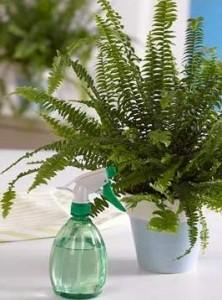 Чрезмерная влажность может вызвать образование плесени на почве, способствовать гниению растений.

Если влажность слишком низкая, наблюдается тусклая, поникшая листва, несезонный листопад.
Значение влажности
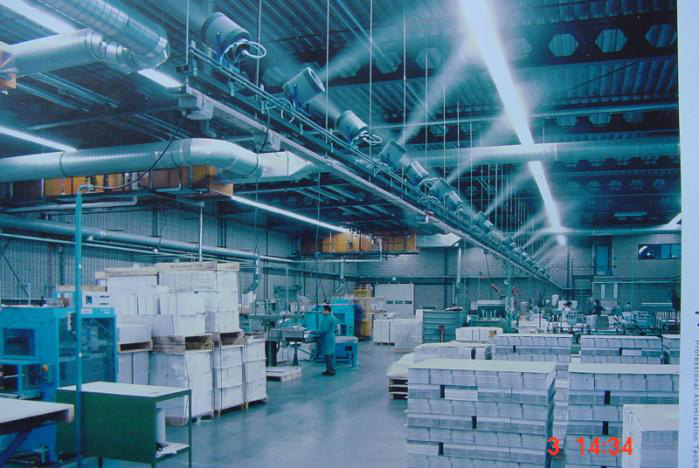 В ткацком, кондитерском и других производствах для нормального течения процесса необходима определенная влажность.
Значение влажности
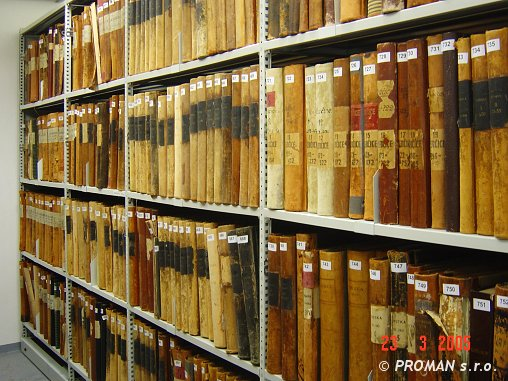 Хранение произведений искусств и книг требует поддержания влажности воздуха на необходимом уровне.
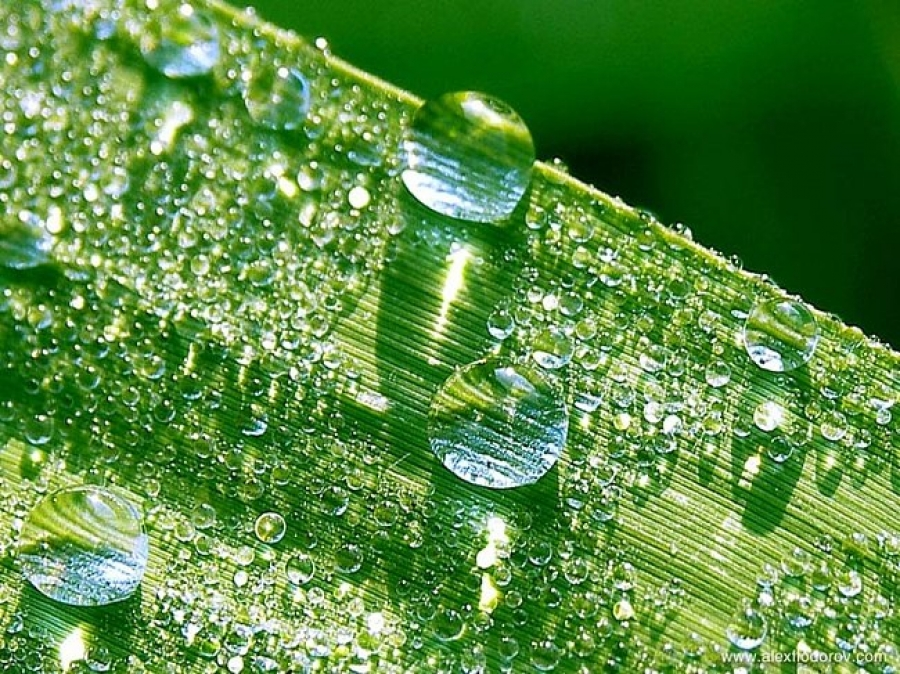 Спасибо за ВНИМАНИЕ!